Jugendkonzept
Rot-Weiß Oberföhring
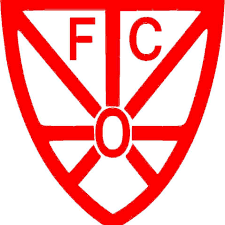 Über den Verein
Über den Verein
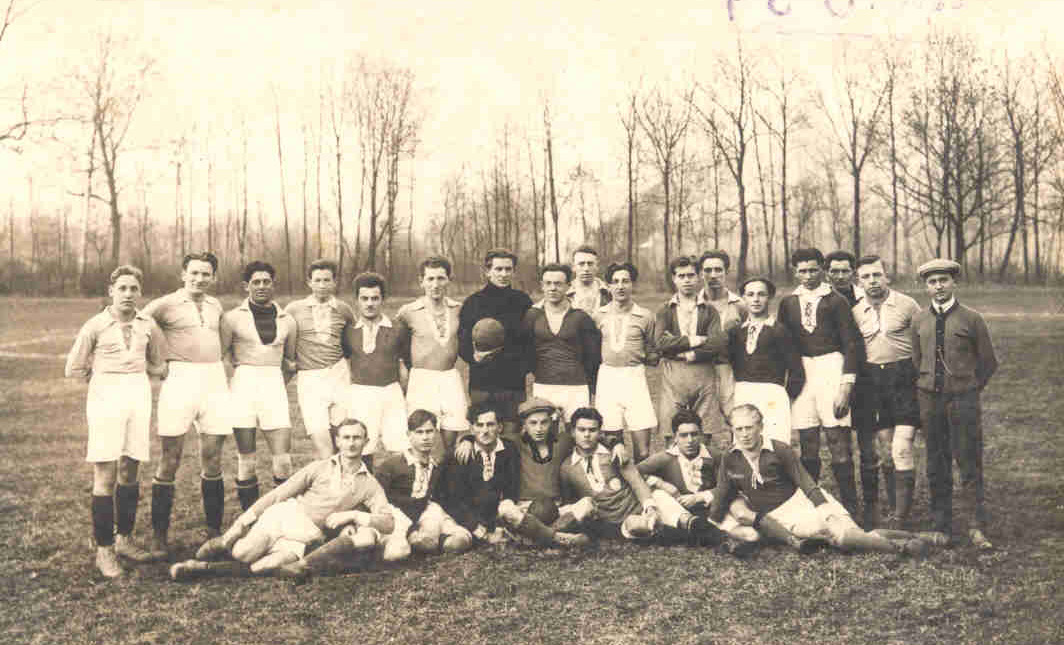 Der FC Rot Weiß Oberföhring ist ein Traditionsverein, angesiedelt im Münchner Osten.
Es gibt die Sparten: Fußball, Stockschießen und Gymnastik. Wobei Fußball mit Abstand die
meisten Mitglieder umfasst.
Der Verein wurde im März 1922 gegründet. Zu dieser Zeit gab es in Oberföhring etwa 1000 Einwohner. Im September 1922 trat der Verein dem Süddeutschen Fußballverband bei.
Vision und Mission
Vision
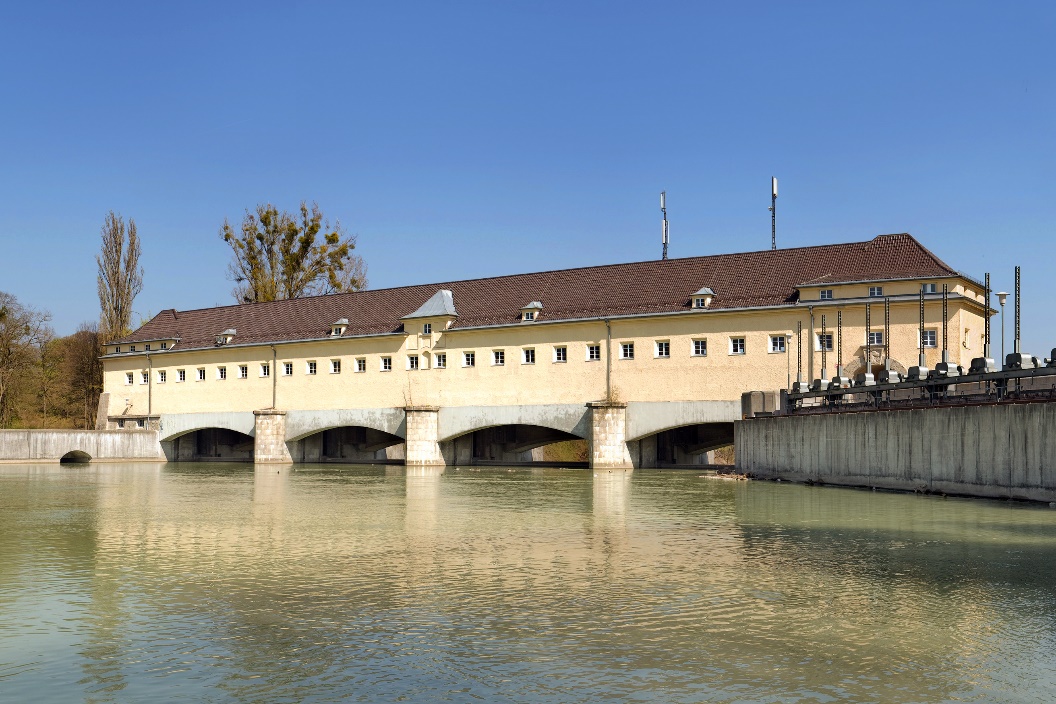 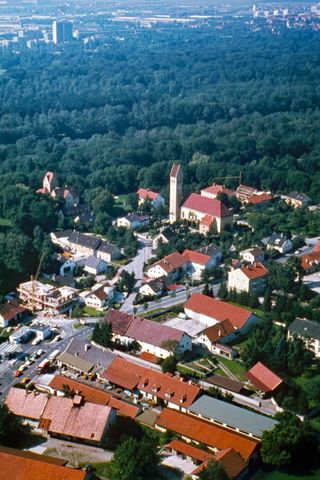 „Lokal verwurzelt in Oberföhring, wollen wir Freude am Sport und der Bewegung fördern, mit Anspruch und Herz.“
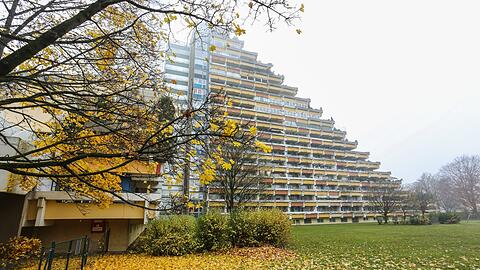 Mission
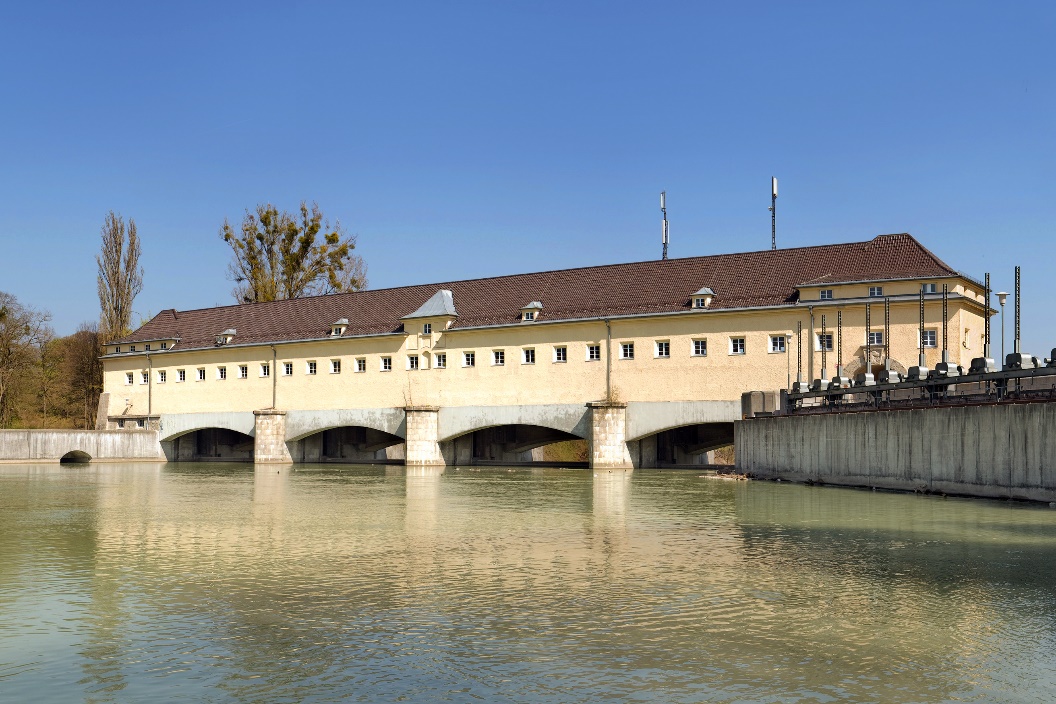 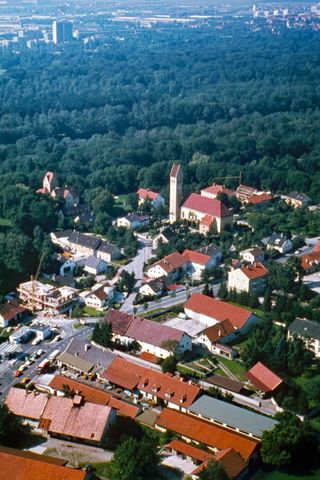 „Unseren Spieler/innen geben wir eine Heimat
für sportliche und persönliche Entwicklungen!
Wir stehen Vorbild für Werte des gegenseitigen Respektes und Anstand und verstehen uns als verlässliche Institution im Stadtteil und der Stadt München.“
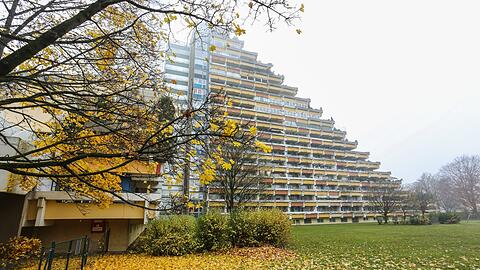 Vereinsgedanke
Vereinsgedanke
„Ohne seine Idealisten könnte kein Verein existieren.
Ohne seine Phlegmatiker hätte keiner genug Mitglieder. “
	Hans-Heinrich Hitzler
Vereinsgedanke
Als Verein ermöglichen wir sportliche Entwicklung in einer harmonischen Umgebung, von unseren Mitgliedern für unsere Mitglieder. 

Wir sind aber auch Begegnungsstätte im Stadtviertel, für Austausch, Gemeinsamkeit und Freundschaft. 
Damit das als Verein gelingt, brauchen wir das Engagement unsere Mitglieder.
	
Jede Hilfe ist willkommen. Auch Deine 
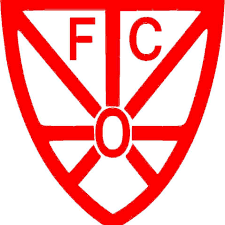 Leitlinien Jugendtrainer
Leitlinien Jugendtrainer
Kinder bei Ihrer Entwicklung zu begleiten ist lohnend und schön, geht aber auch mit großer Verantwortung einher. 
Dabei sollten uns Vorbildfunktion und Aufsichtspflicht stets bewusst sein.

Leitlinien für Trainer:
Wünschenswerte Eigenschaften eines Jugendtrainers
Ich bin geduldig. Kinder entwickeln sich unterschiedlich und nicht immer gleichmäßig. Rückschläge gehören dazu.

Ich bin fair und möglichst transparent im Umgang mit Spielern und Eltern.

Ich bin verständnisvoll gegenüber den Gedanken, Sorgen und Anregungen der Eltern.

Ich bin respektvoll im Umgang mit allen Spielern.

Ich bin klar in der Kommunikation und Einforderung von Zielen und Verhaltensweisen.

Ich bin positiv im Umgang mit den Kids. Ich versuche, mit meiner positiven Art die Kinder mitzunehmen und zu begeistern.
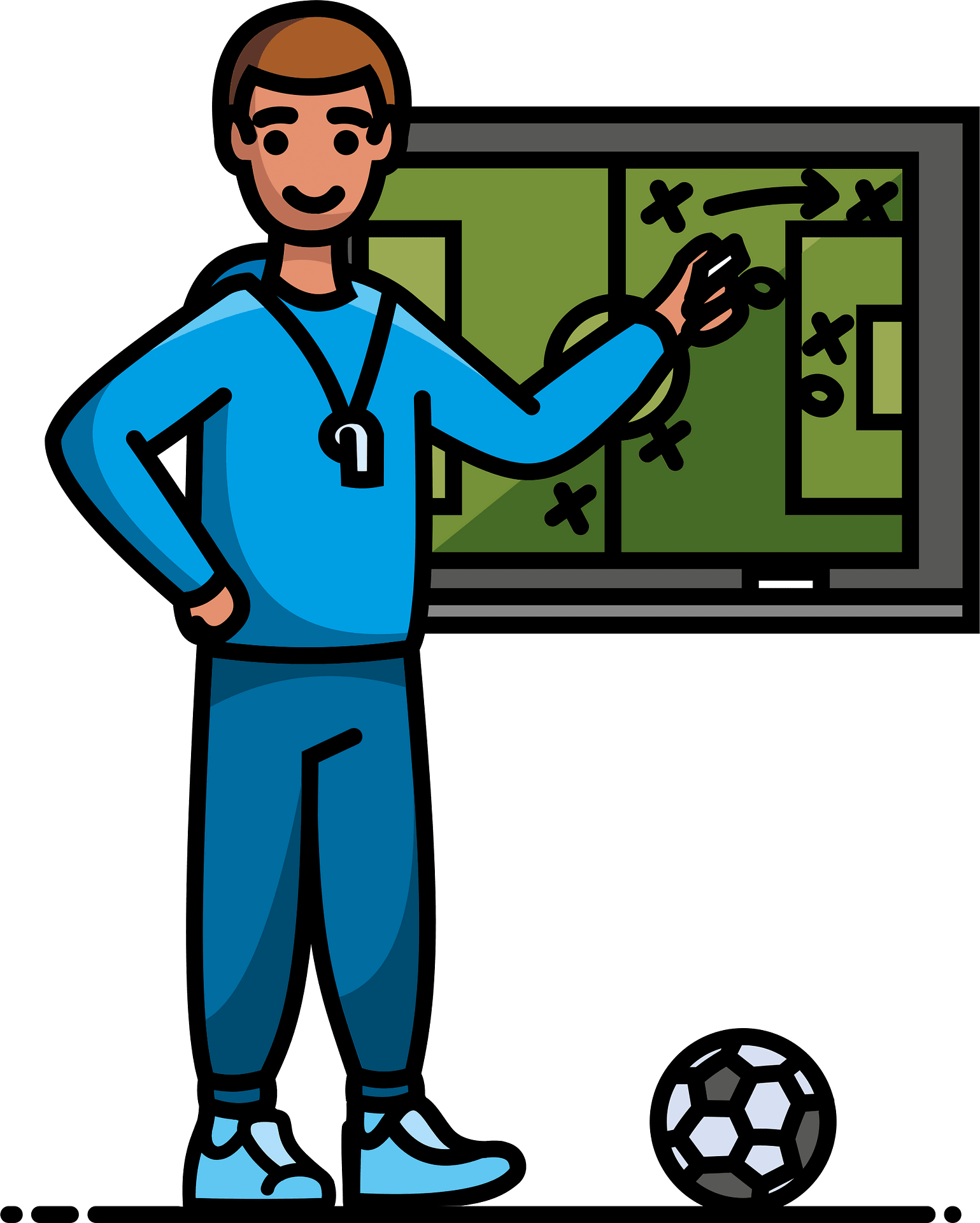 Wie sind Kinder?
Wie sind Kinder?
„Gras wächst nicht schneller, wenn man daran zieht“
- Afrikanisches Sprichwort
Wie sind Kinder?
Physiologisch-Motorisch
Jeder von uns entwickelt sich unterschiedlich schnell. Wir unterscheiden uns alle in Größe, Gewicht, Schnelligkeit, Ausdauer und Bewegungsbild.

Ich verbessere mich nicht gleichmäßig. Wachstumsphasen können zu Rückschritten führen & manchmal mach ich einen Leistungssprung.

Ich erhole mich schneller als Erwachsene. Ich brauche keine lange Pause. Lieber sind mir mehrere kleine Pausen.

Je mehr Erfahrungen ich sammeln konnte, desto schneller lerne ich neue Bewegungen. Am besten lerne ich, wenn ich Spaß habe. Fangen, werfen, springen machen mir in kleinen Spielen auch Spaß.

Ich brauche ausreichend Bewegung. 60 min / pro Tag mit moderater bis intensiver Intensität (.ins Schwitzen kommen.). Intensive & effiziente Trainingseinheiten machen mich fit.

Ich und meine Mitspieler haben unterschiedliche Bewegungsbilder. Ziel meiner sportlichen Bewegung ist Effizienz und nicht Ästhetik. Kommt mein Pass oft an, ist es egal wie er aussieht.
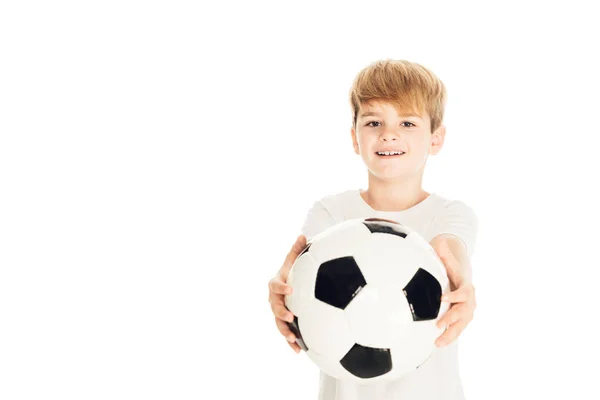 Wie sind Kinder?
Psychologisch-Kognitiv
Ich habe oft andere Motive & Eigenschaften als mein Mitspieler. Ich sehe meist einen anderen Sinn im Fußballspielen & im Training als mein Trainer.

So langsam kann ich logisch denken. Ich bin in der Lage, eigene Schlussfolgerungen zu ziehen. Also frage mich & beziehe mich mit ein. Manche Antworten werden dich überraschen.

Ich kann mich nicht so lange konzentrieren wie Erwachsene & ich lasse mich leichter ablenken. Ich brauche klare Aufgaben und kurze Standzeiten.

Ich brauche auch Freiraum. Durch ihn entwickle ich Eigenständigkeit, Selbstwirksamkeit, Kreativität & lerne Probleme selbstständig zu lösen.

Wenn ich mich spielerisch viel bewege, vergesse ich, wie anstrengend die Übung ist. Nutze das! Am Ende eines anstrengenden Trainings, bin ich in der Regel sensibler.

Ich bin Gerechtigkeitsfanatiker. Ich habe sehr feine Fühler dafür, wenn Erwachsene oder Mitspieler mich nicht fair behandeln.
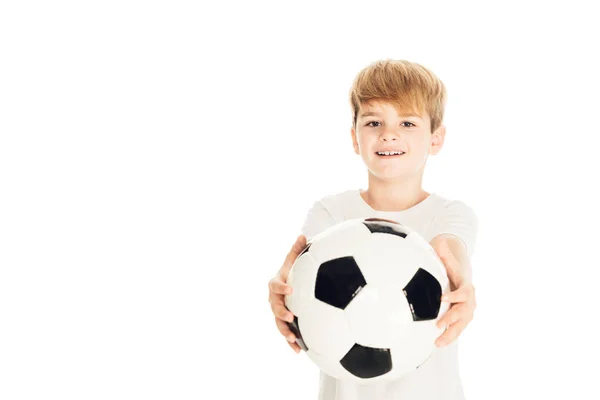 Wie sind Kinder?
Bedürfnisse von Kindern im Training
Ich will möglichst sichtbares Feedback für meine Aktionen. Mir gefällt es besser, einen Kegel umzuschießen oder ein Tor zu erzielen, als einen Trick schön auszuführen

Ich will viele Erfolgserlebnisse und lobende Worte.

Ich will immer alles direkt von Anfang an können. Ich bin manchmal schnell frustriert. Deswegen brauche ich gute Lösungsvorschläge von meinem Trainer.

Ich will variierende Aufgaben, aber auch manche Lieblingsübungen wiederholen. Manchmal will ich in der Trainingsgestaltung mitentscheiden.

Mir ist Gerechtigkeit sehr wichtig. Wenn ich mich ungerecht behandelt fühle, werde ich schnell bockig.

Ich brauche auch Raum & Freiheit etwas auszuprobieren. Ich will manche Übungen oder Spiele selbständig durchführen. Wenn meine Idee mal nicht klappt, will ich nicht immer getadelt werden.
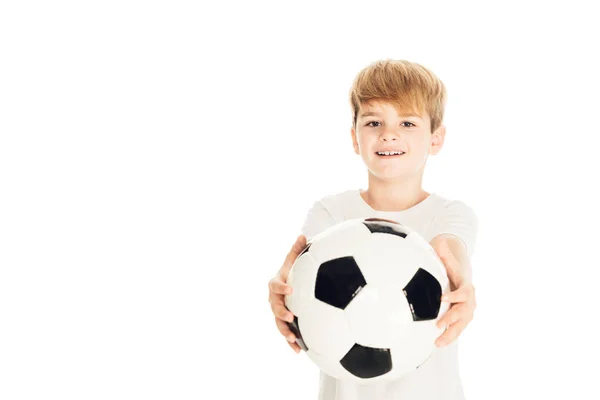 Selbstwirksam-keit

Jeder Spieler möchte sich selbst als  kompetent erleben. Wenn es bei einem Spieler nicht die  fußballerischen Fähigkeiten sind, hat er andere Stärken,
die ich gewinnbringend einbauen kann.
Kinder motivieren
Zugehörigkeit

Ausgrenzung oder das Gefühl, nicht Teil der Gruppe zu sein, demotiviert: Ich versuche als Trainer, jeden Spieler einzubinden!
Wertschätzung

Wir alle wollen als Individuum wahrgenommen werden. Deshalb begrüße ich jeden Spieler einzeln und suche immer wieder zwanglose Einzelgespräche.
Praxisbezug


Inhalte zur Weiterentwicklung sollten vor allem in Form von Übungen oder spielerischen Aufgaben vermittelt werden. Weniger durch Ansprache oder Erläuterungen
Nachvollzieh-barkeit

Ich begründe meine Regeln! Wenn die Spieler die Regeln verstehen, werden sie leichter als eigene
Regeln akzeptiert. Dabei muss ich nicht immer unmittelbar begründen, aber spätestens nach dem
Training im Einzelgespräch.
Gestaltungs-möglichkeit

Ich lasse die Spieler auch mitgestalten. Einzelne Trainingsübungen, gemeinsame Ziele oder
die Vorbereitung auf einen Wettkampf. Oft helfen schon Wahloptionen. Challenge Game oder
Abschlussspiel?
Feedback

Positive Verstärkung statt negativer Kritik. Viel Loben und individuelles Feedback sind wichtig für Kinder. Nicht nur Ergebnisse (Tore, Sieg) loben sondern auch der Weg dahin (Anstrengung, Einsatz)
Trainingsorganisation
Leitlinien Training
Kinder unterscheiden sich sowohl untereinander als auch zwischen den Altersgruppen stark. Folgende Hinweise sollen bei der Gestaltung eines motivierenden und leistungsorientierten Trainings helfen. Einen Überblick zu den Eigenheiten der Altersstufen findet sich auf der Folgefolie.

Leitlinien für das Training:
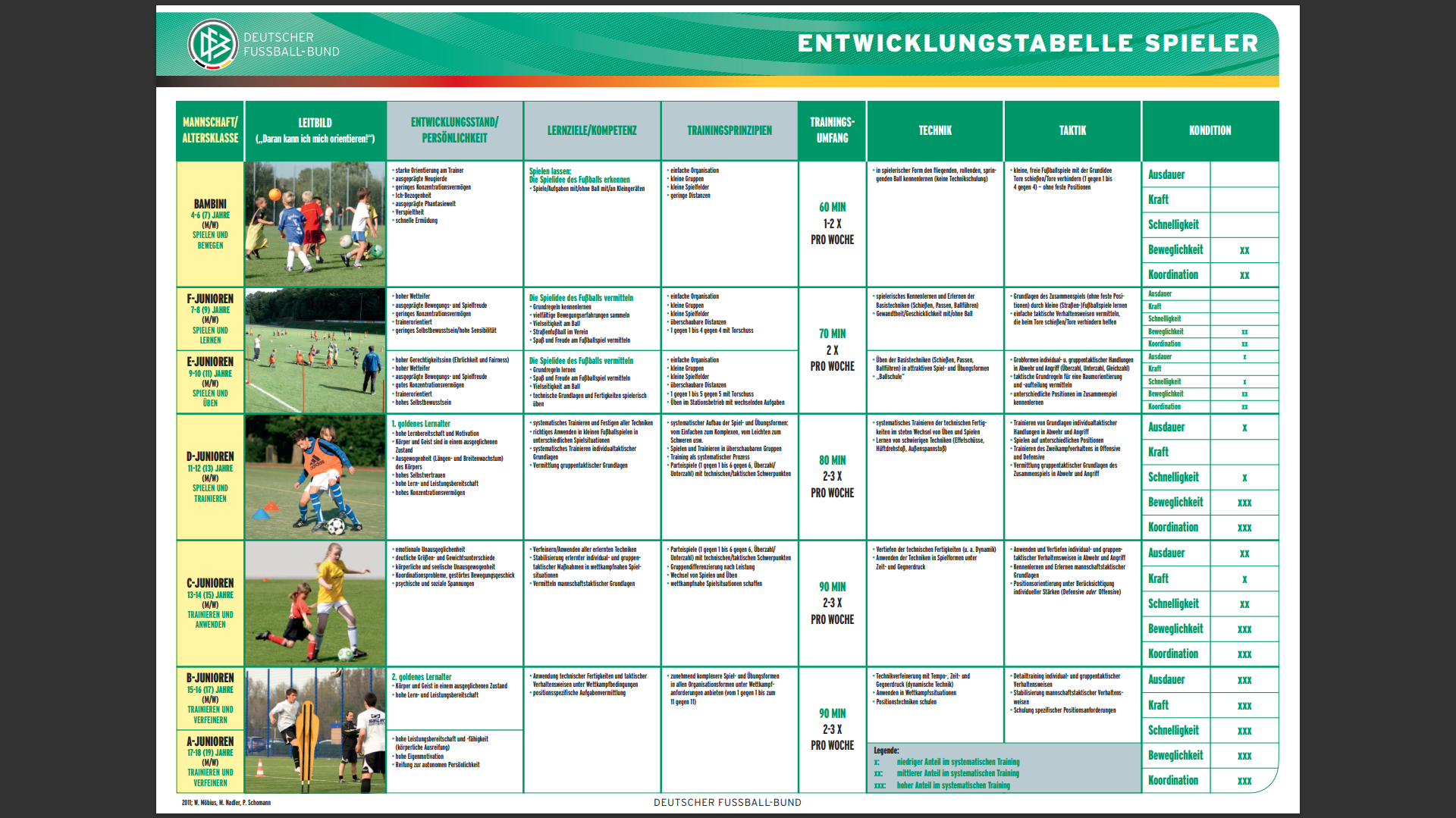 Wie sind Kinder?
Allgemeine Tips für Kinder- und Jugendtrainer
Kindertraining
10 goldene Regeln für Kinderfußball
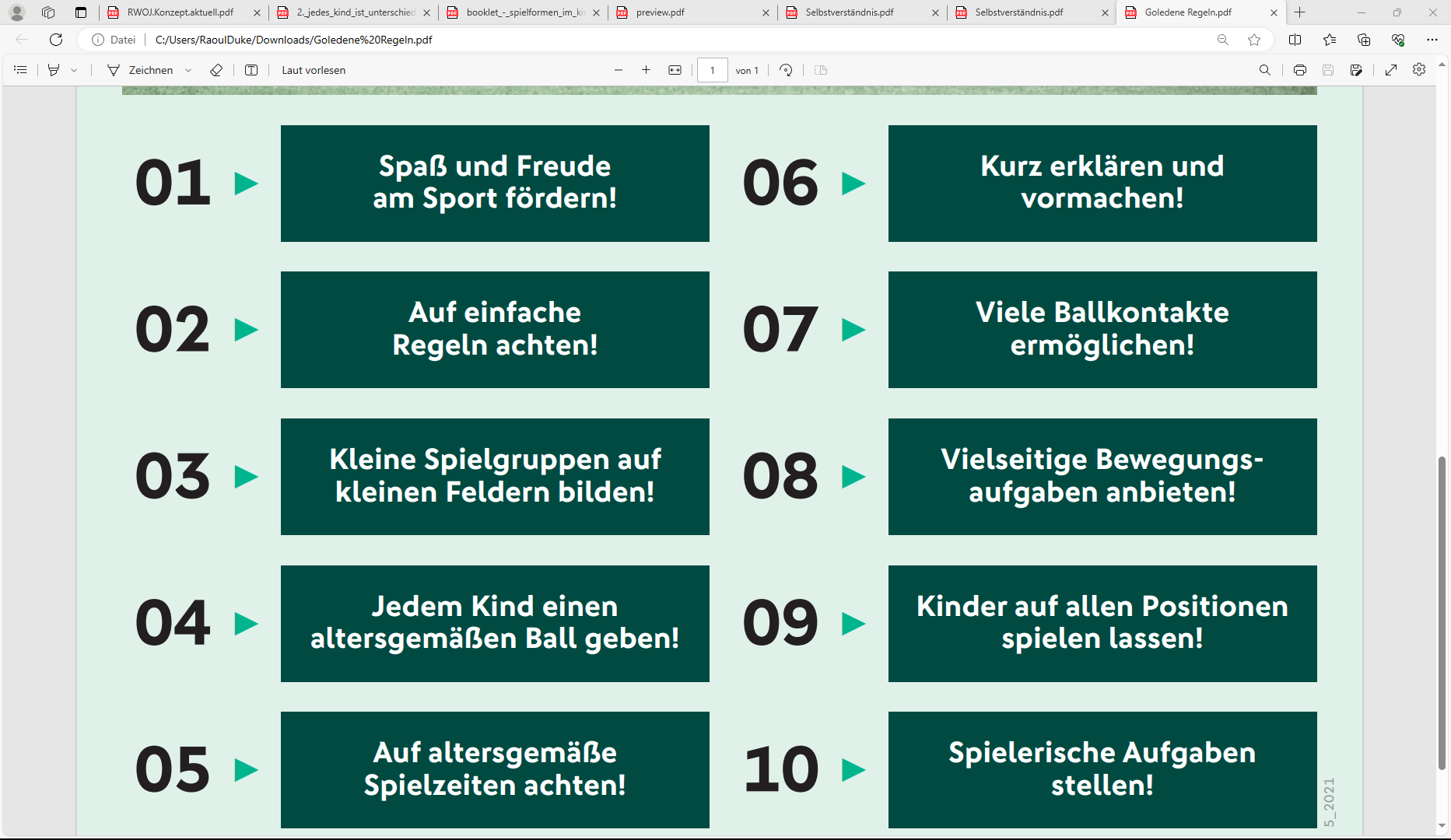 Kindertraining
Kleinfeldformate
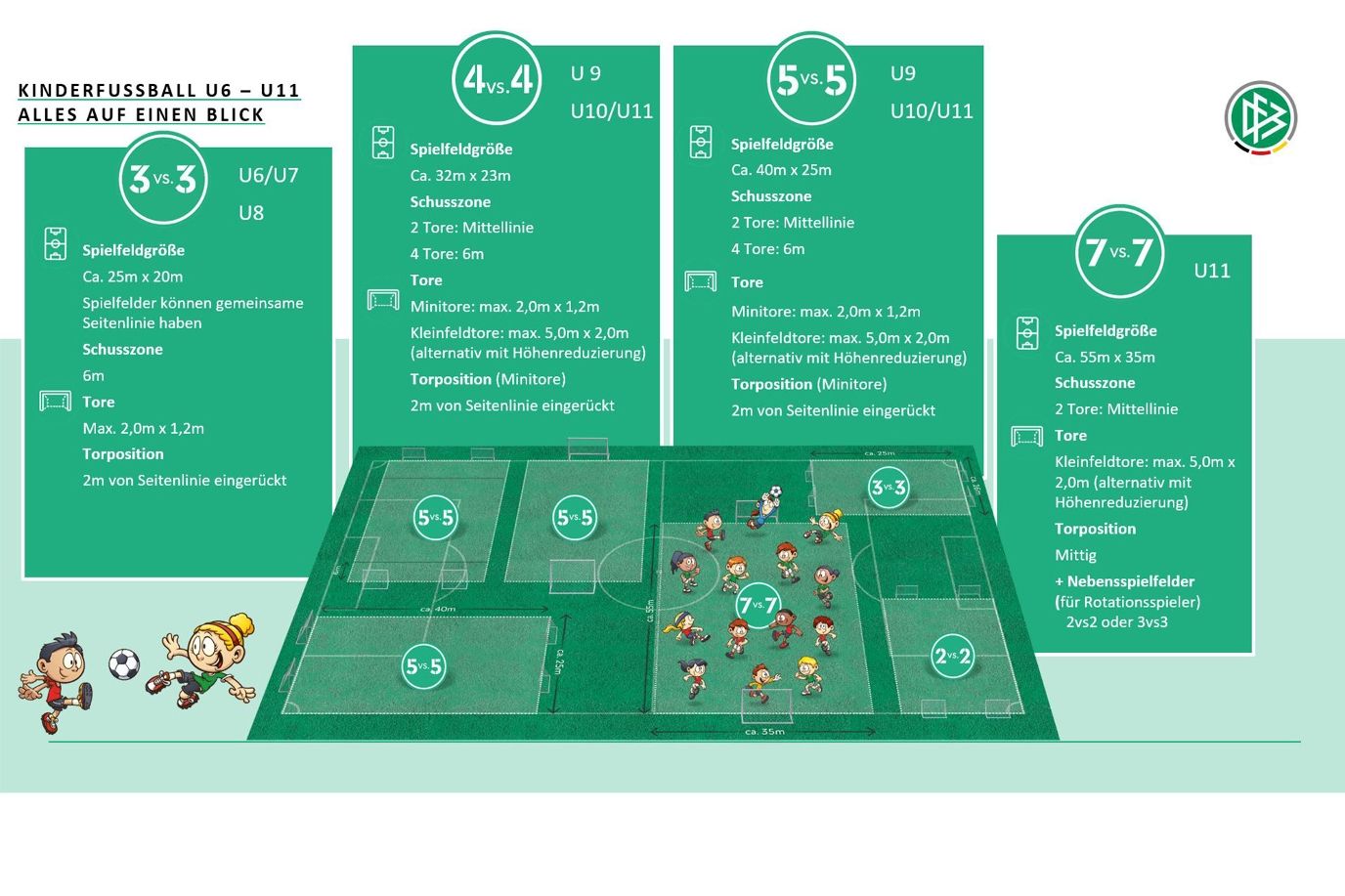 Trainingsstruktur
Unten sind beispielhaft Abläufe für ein Training aufgeführt. Der Fantasie sind aber keine Grenzen gesetzt. 
Übungen gibt es wie Sand am Meer, im Anhang sind Links mit tollen Übungen zur Inspiration für ein gutes Training. 

Achte auf folgende Dinge bei der Gestaltung:
Altersgerecht
Spaß und Freude
Defizite von Team und/oder Spieler durch geeignete Übungen adressieren
Ausgeglichene Mischung aus Bekannten und Neuem
Spiel/Minispiel
Fangspiel/
Schnelligkeit
1 vs 1 (Mehre Felder parallel)
ÜZ/UZ-Spiel
Abschluss-spiel
Spiel/Minispiel
Technikübungs-form (Spiel)
Spiel ohne Tore
3 vs 3 (Mehre Felder parallel)
Torwett-bewerb
Spiel/Minispiel
Passübungs-form (Spiel)
Umschalt-übung
2 vs. 2 (Mehre Felder parallel)
Abschluss-spiel
Leistungsdifferenzierung
Gründe für die Leistungsdifferenzierung:

Angemessenes Umfeld für die Spielerentwicklung. Stärkere Spieler brauchen mit zunehmenden Alter Herausforderungen im Training und in Spielen.

Vermeidung von Frustration und Überforderung bei schwächeren Spielern in starken Gruppen.

Anspruch des Vereins auch leistungsstärkeren Spielern ein Umfeld zu geben und so Abwanderung zu vermeiden.
Spaß- 
orientiert
Jung
Wann und wie?

Ab der E-Jugend sollte ein Übergang zu leistungsdifferenzierten Trainingsgruppen stattfinden.

Leistungsdifferenzierte Trainingsgruppen erfordern einen Austausch zw. den Trainern der Jahrgangsstufe, um Transparenz und Durchlässigkeit zu gewährleisten.

Es empfiehlt sich ein fließender Übergang und ein starker Einbezug der Eltern.
Leistungs- 
orientiert
Alt
Linksammlung zur Trainingsgestaltung
DFB Akademie: Viele Studien und Analysen rund um den Fußball.https://www.dfb-akademie.de/  
Advance Football: https://advance.football/ 
Fußball.de vom DFB: http://training-service.fussball.de/trainer/e-juniorin/#!/  
fußballtraining.de: Eine Seite, in der auch viele Themen rund um den Fußball behandelt werden. Zudem gibt es den Trainingsreport einiger Profiteams https://www.fussballtraining.de/   
Fußballtaktik einfach erklärt und vieles mehr: https://thefalsefullback.de/ 
Fünf Autoren beschreiben verschiedene taktische Mittel: https://spielverlagerung.de/ 
Neuroathletiktraining: https://soccerkinetics.de/ 
YouTube Videos hauptsächlich zur Trainingsgestaltung:
 Von Thomas Vlaminck https://www.youtube.com/channel/UCsI-Q2zFgAZRTLPkVmIdSdw 
justfootball academy https://www.youtube.com/channel/UCcCf8SIYS7FlQ03JnmUHVJQ  
X1 Sport https://www.youtube.com/user/1x1SPORT  
Die 11 https://www.youtube.com/channel/UCnPMx4QO2uZac4gWlgWKwMg 
YouthCoachingDK aus Dänemark: https://www.youtube.com/user/YouthCoachingDK/videos